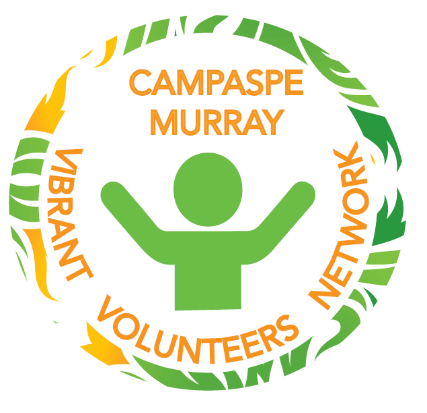 Volunteers are the Lifeblood of Rural Communities
Vibrant Volunteers Network
How this project has Energised a Rural Community.
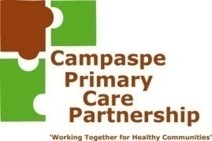 Where we are- Campaspe –Murray Region
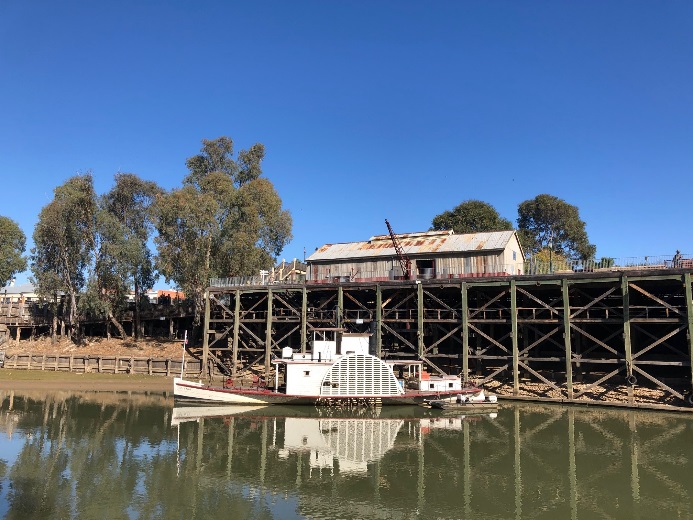 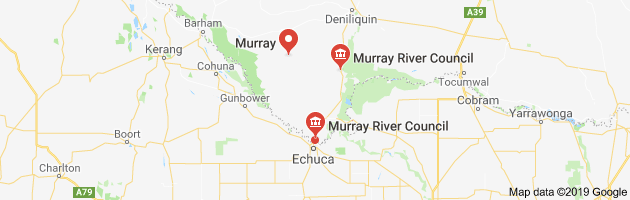 https://youtu.be/Us-3RDulb4A
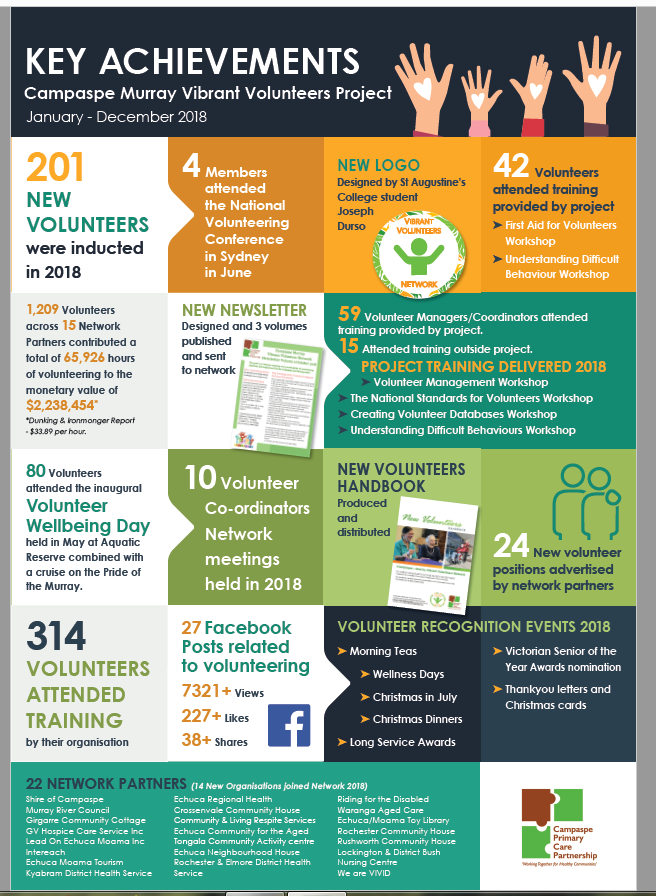 Resources Developed
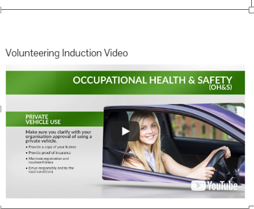 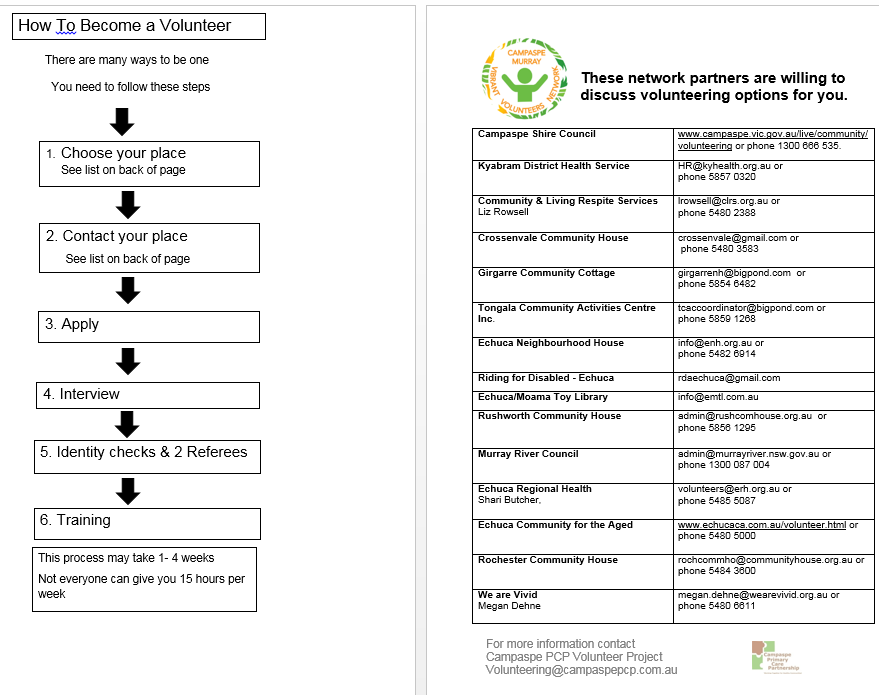 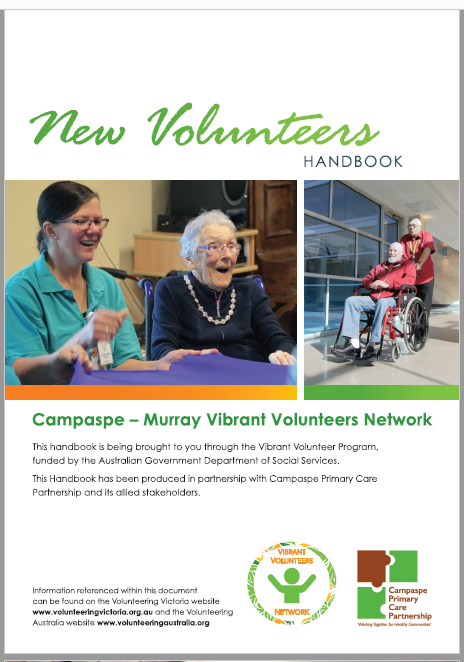 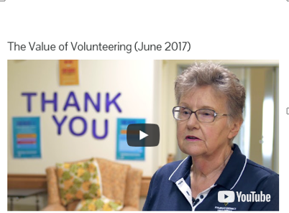 Our Panel
Interviewer: Shari Butcher (Echuca Regional Health)
Liz Rowsell (Community Living & Respite Services)
Sue Coulston - Volunteer (Community Living & Respite Services)
Suzanna Barry –CEO  (Community Living & Respite Services)
Meghan Dehne (We are Vivid)
Hazel Smith - Volunteer (Kyabram & District Health Services)